Northrop Grumman Umbilical
Critical Design Review
Jonathan Armijo
Leah Blakney
Griffin Brandt
Jack Shields
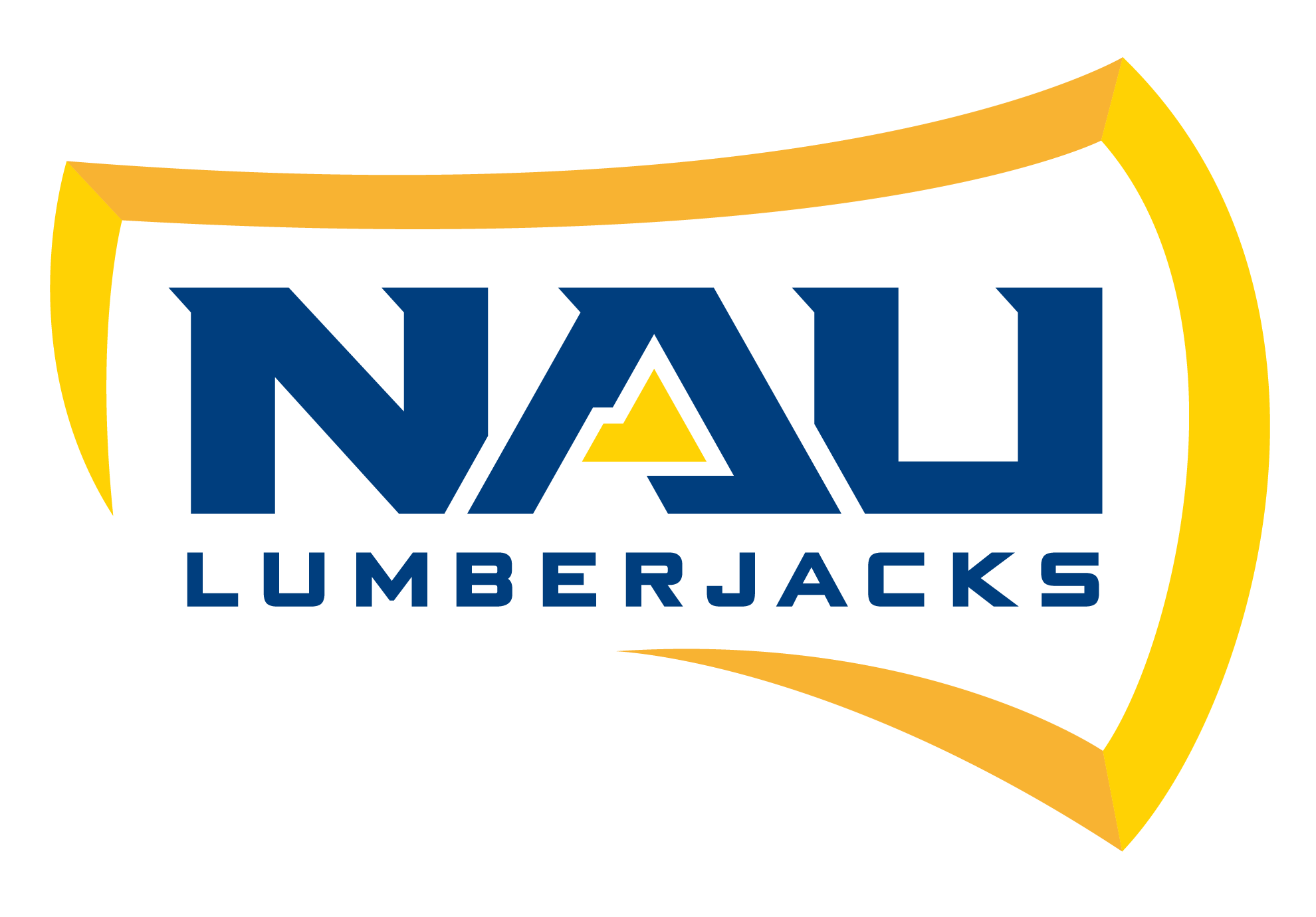 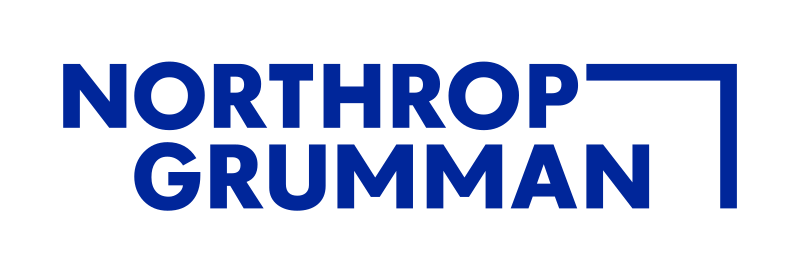 February 14th, 2022
Project Description
Background: ​
Umbilical cables provide electrical power, communications, pressurized gasses, etc. to launch vehicles​
To avoid interference, it is important to retract the umbilical
Goal: ​
Design an umbilical retraction system to pull the umbilical away from the vehicle during launch​
NG - February 14th, 2021
Leah Blakney - 2
Cad Design efforts
Bottom Structure to be build from wood for testing.
Heat Shield is built, not included here to show full design.
All plates are welded. 
Misc. Nuts and Bolts needed; they broke SolidWorks.
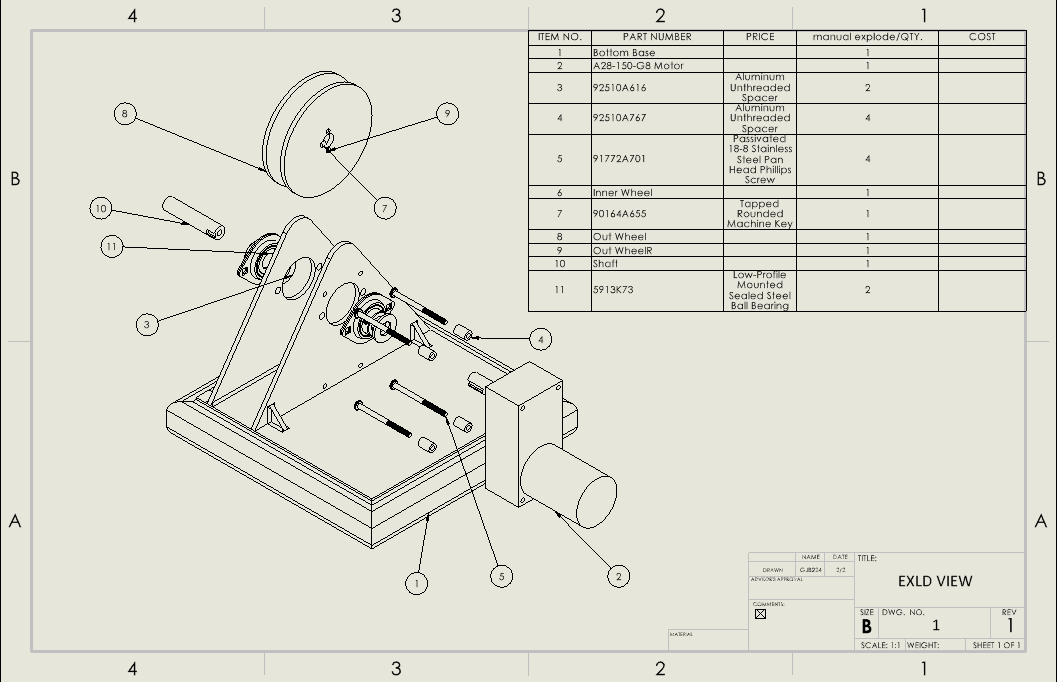 Figure 1: Exploded View CAD
NG - February 14th, 2021
Griffin Brandt- 3
Heat Shield
Aluminum sheet metal.
Screws into base of the model.
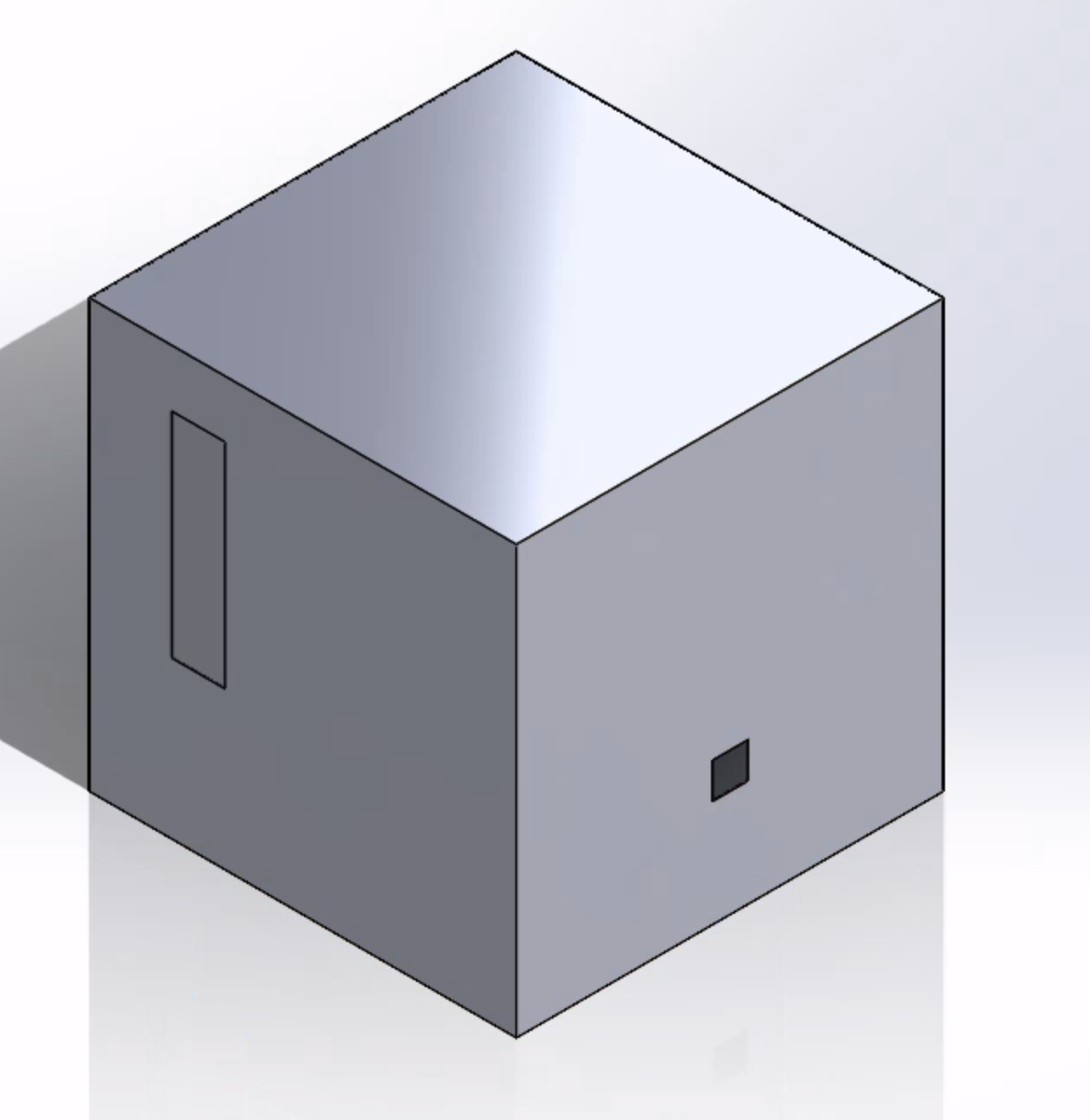 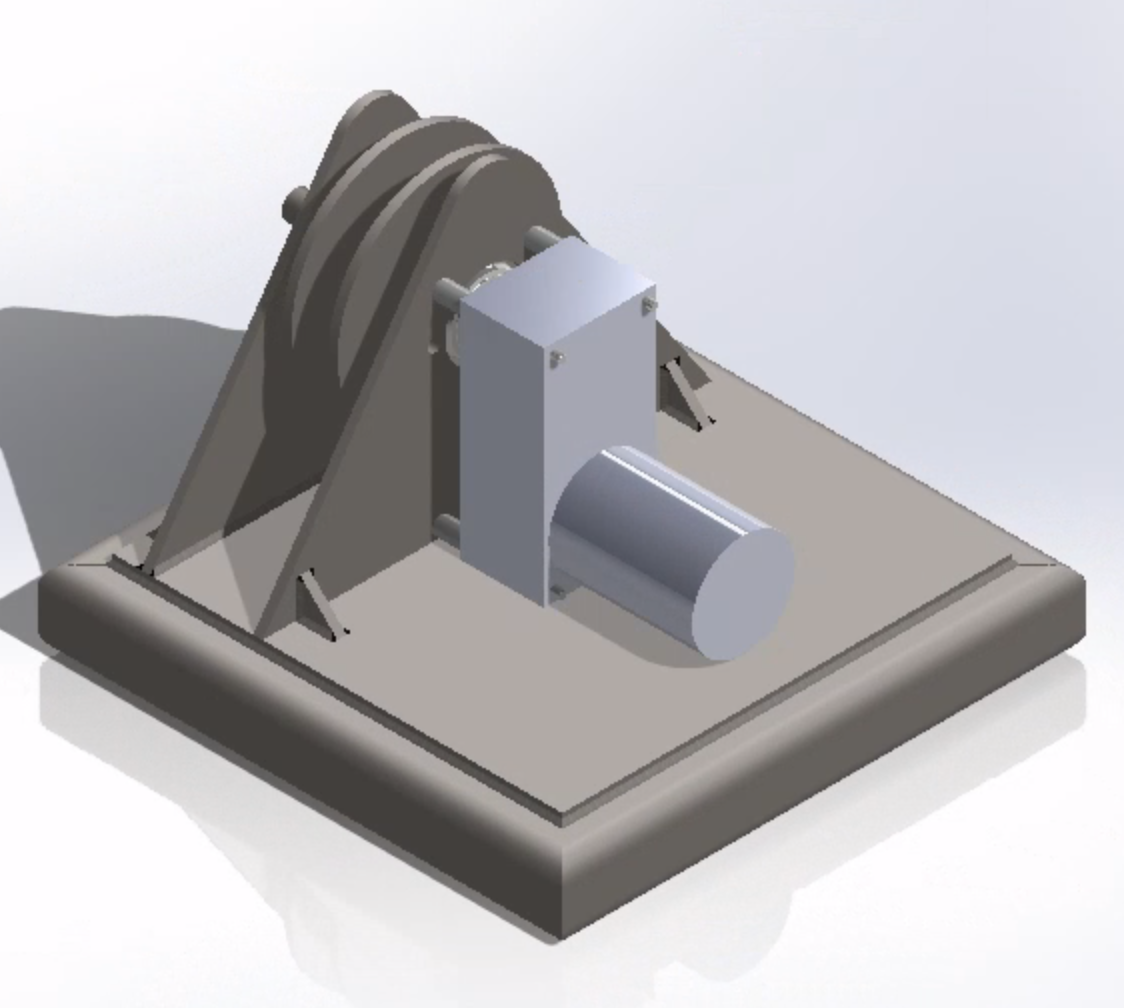 Figure 2: Heat Shield
Figure 3: Isometric View CAD
NG - February 14th, 2021
Griffin Brandt- 4
Actuation System
1st – Umbilical is in slack before take off. Pull string taut and connected to bail wire
2nd – Vehicle takes off, umbilical extends.
	– Causes pull string to flip switch, signal to motor.
3rd  -- Umbilical detaches from rocket naturally, pull string comes with bail wire
4th  – Trigger is pulled and starts winding in umbilical.
NG - February 14th, 2021
Figure 4: Actuation Plan
Jonathan Armijo - 5
Electrical Schematic/Actuation System
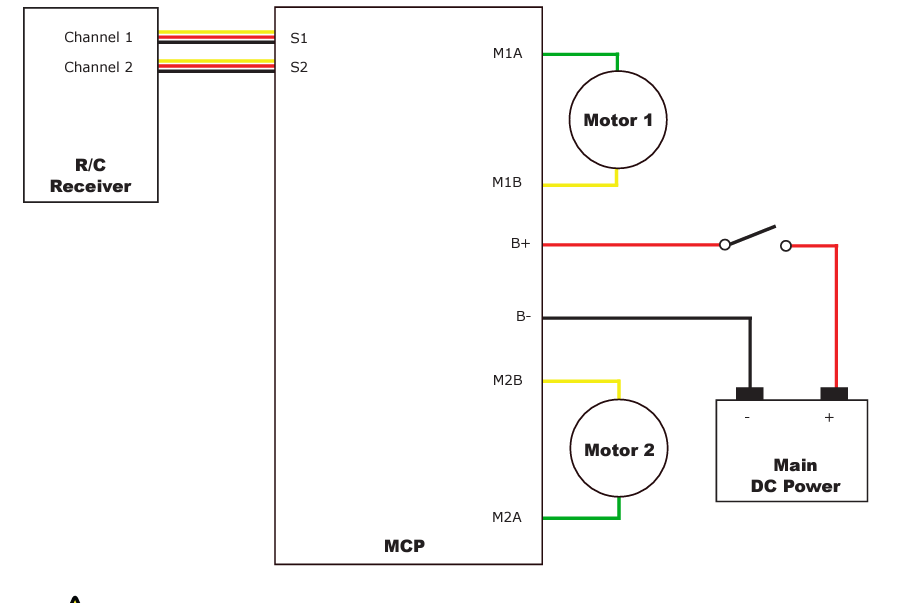 Figure 4: Circuit Diagram
NG - February 14th, 2021
Jonathan Armijo - 6
Purchasing Plan
Table 1: Purchasing Plan
60% of parts on hand
22% On order
18% Need to be purchased
Total cost thus far is $1593.60
Jonathan Armijo - 7
NG - February 14th, 2021
Manufacturing Plan
All metal cutouts are currently being built.
Once received they will need to be welded
All other parts have arrived or can be bought at local hardware stores.
Table 3: Manufacturing Plan
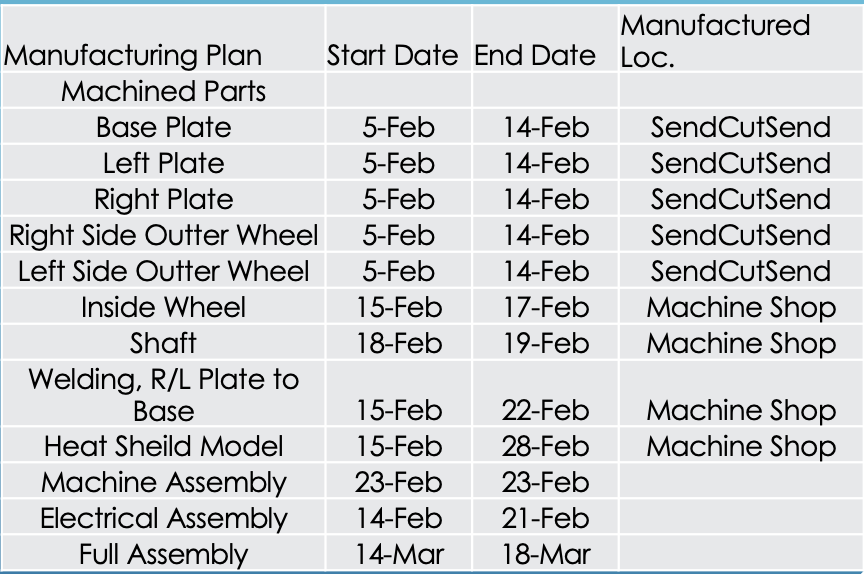 Griffin Brandt - 8
NG - February 14th, 2021
Full Bill of Materials
Table 4: B.O.M
NG - February 14th, 2021
Jack Shields - 9
Testing Plan
Motor Startup - Complete
Cable – Flame Resistance & Abrasion Test
Temperature Range Functionality
Side Force Evaluation
Retraction Speed
NG - February 14th, 2021
Leah Blakney - 10
Gantt Chart Update
Table 4: Gantt Chart
NG - February 14th, 2021
Jack Shields - 11
Appendix: Full Gantt Chart
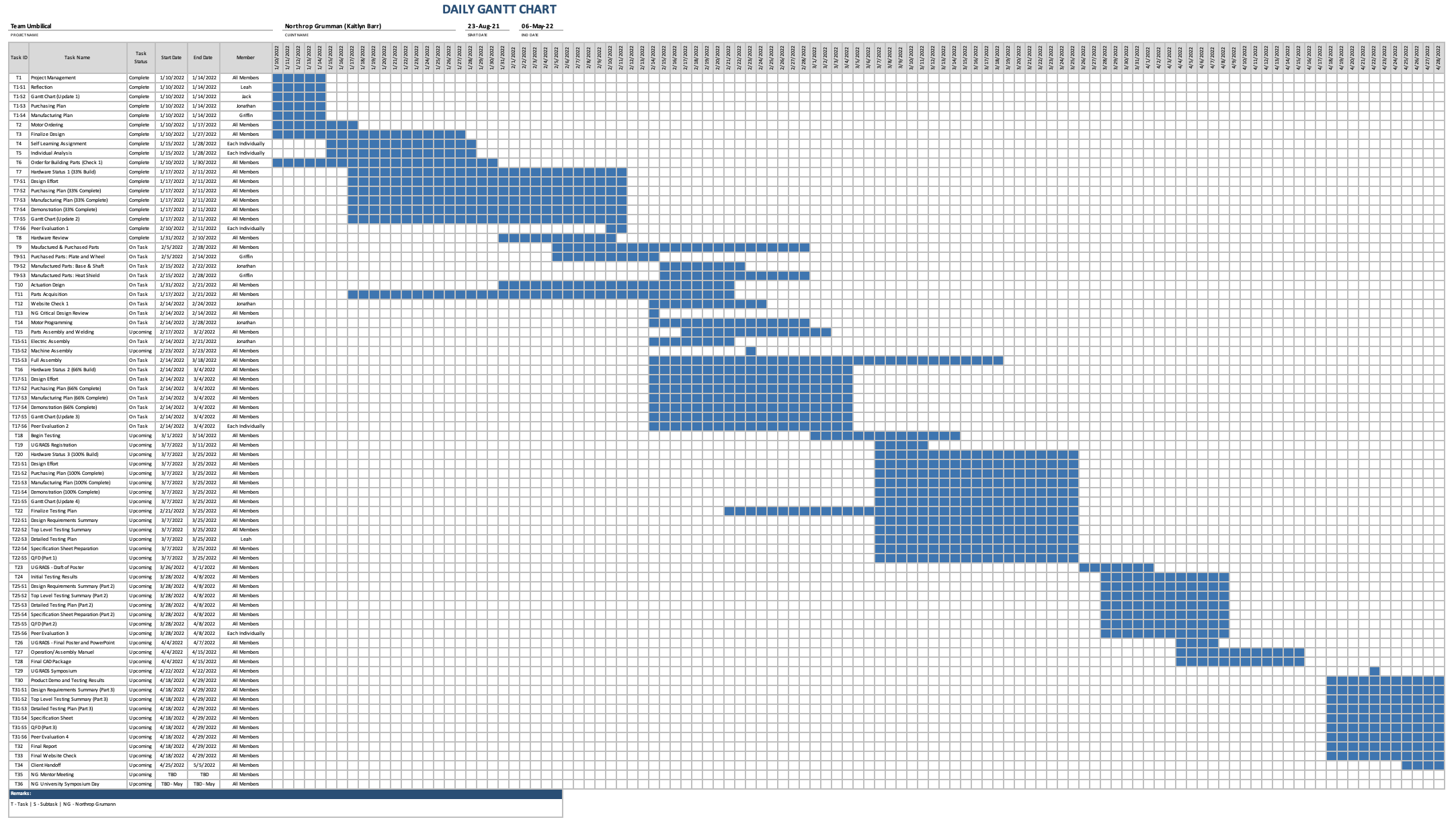